স্বাগতম
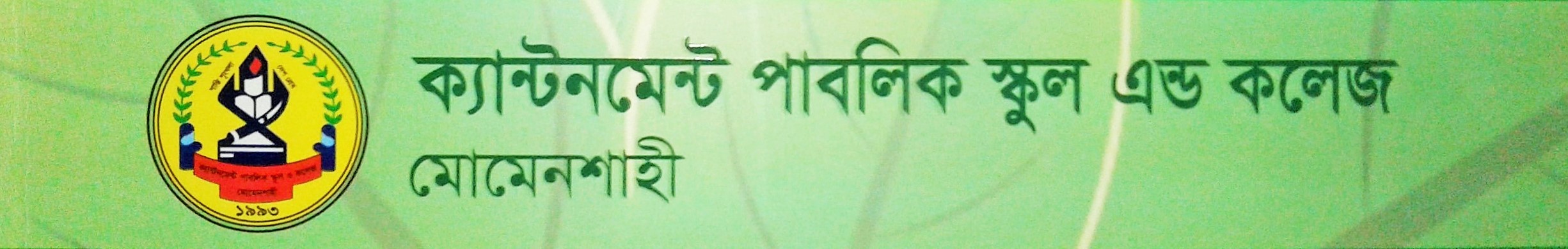 GKv`k †kªwY
evsjv cÖ_g cÎ
mvwnZ¨ cvV   M`¨
cÖ_g ce©
জীবন ওবৃক্ষ ২/১
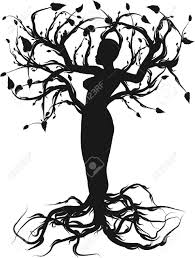 AvR‡Ki cvV
Rxeb I e„ÿ
G‡mv Avgiv K‡qKwU Qwe †`wL|
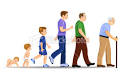 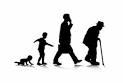 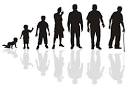 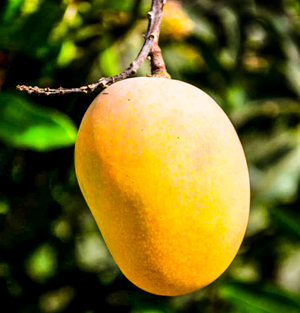 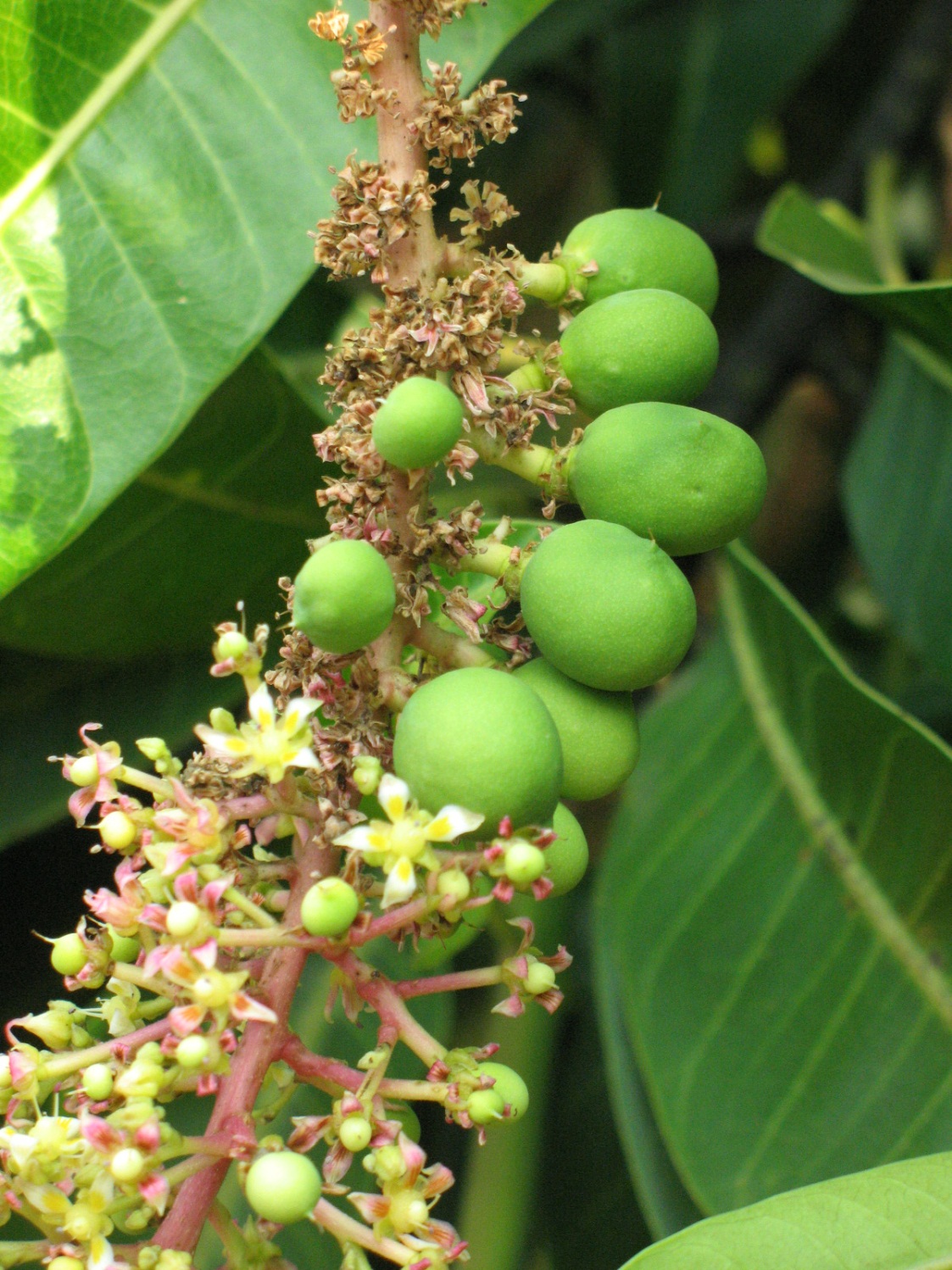 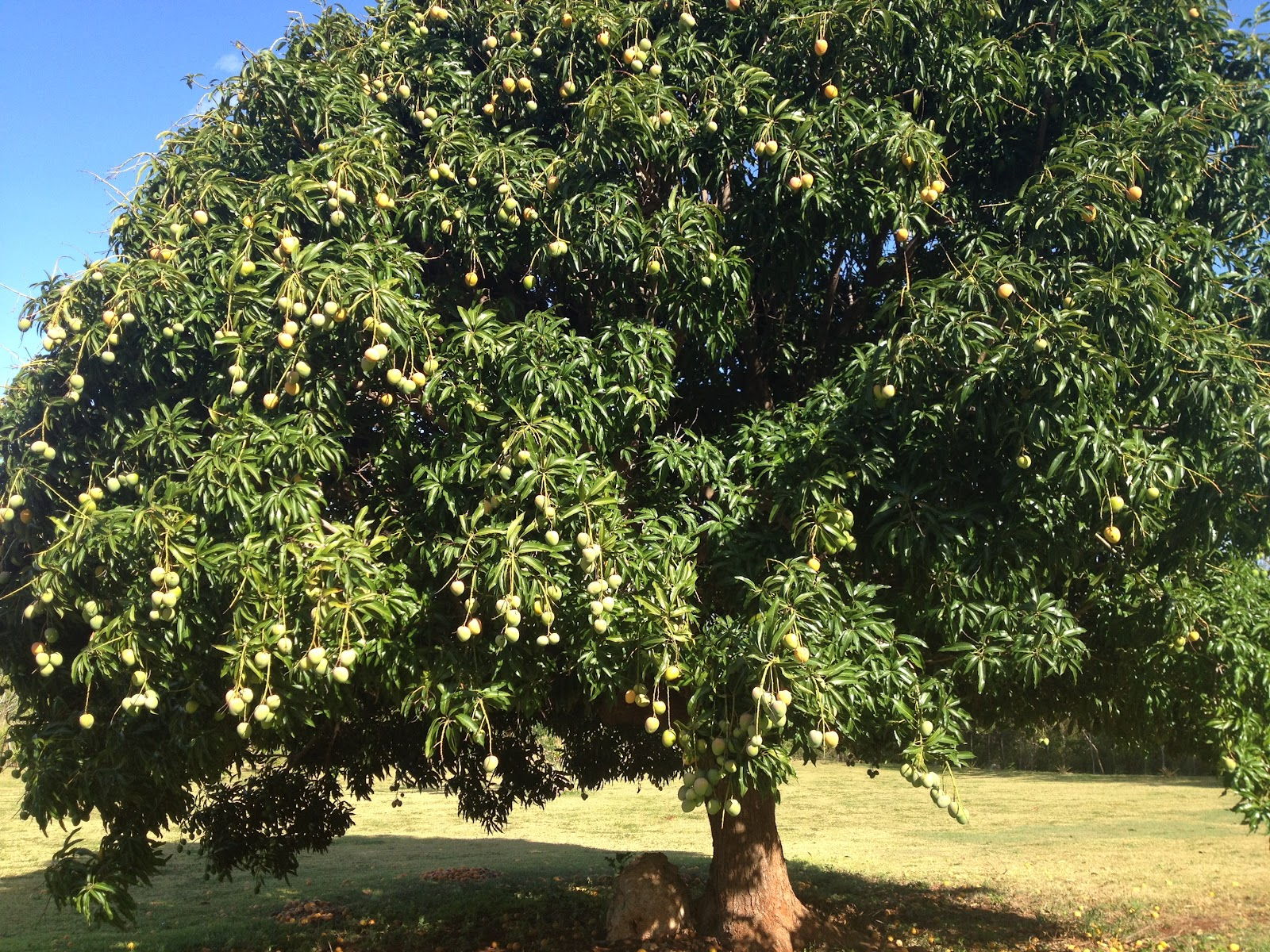 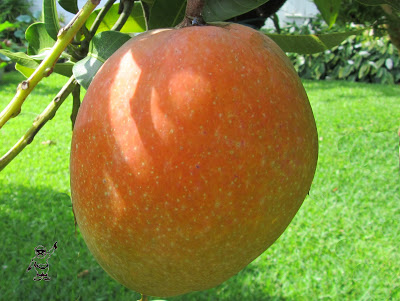 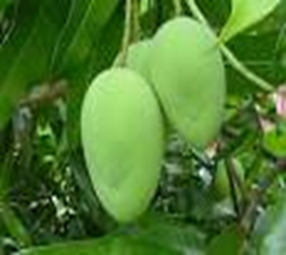 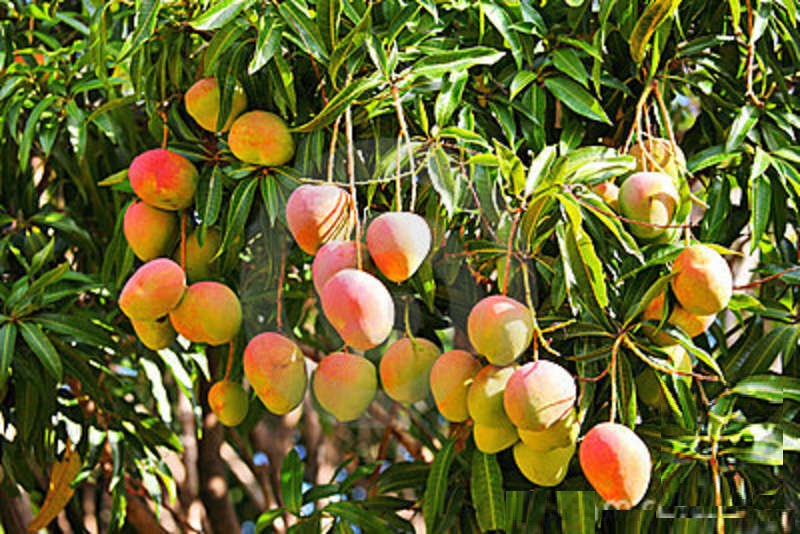 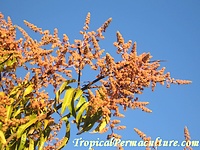 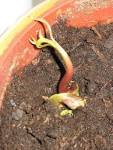 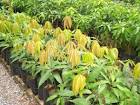 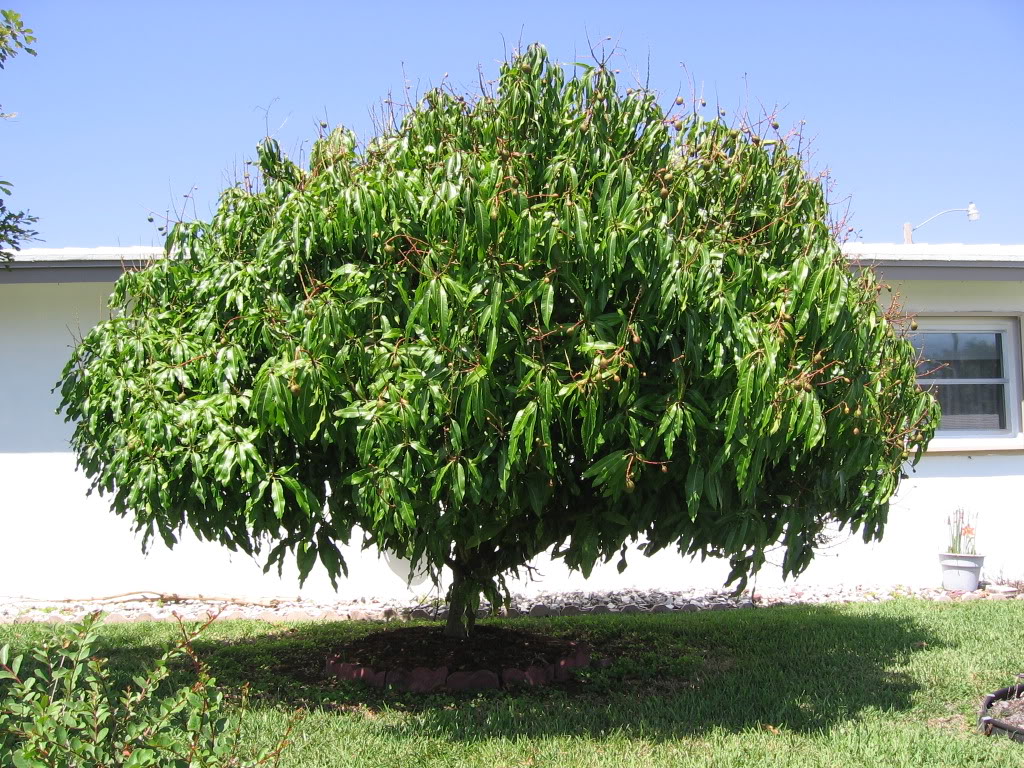 Zv‡K dyj †dvUv‡Z  nq, dj aiv‡Z nq, bB‡j Zvi Rxeb Am¤ú~Y© †_‡K hv‡e|
Avgv‡`i 
 AvR‡Ki 
cvV¨ welq
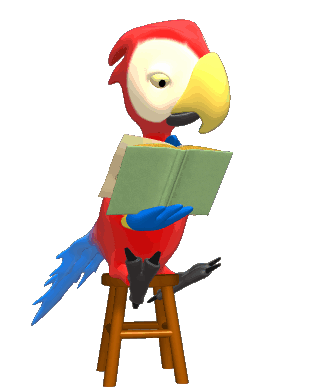 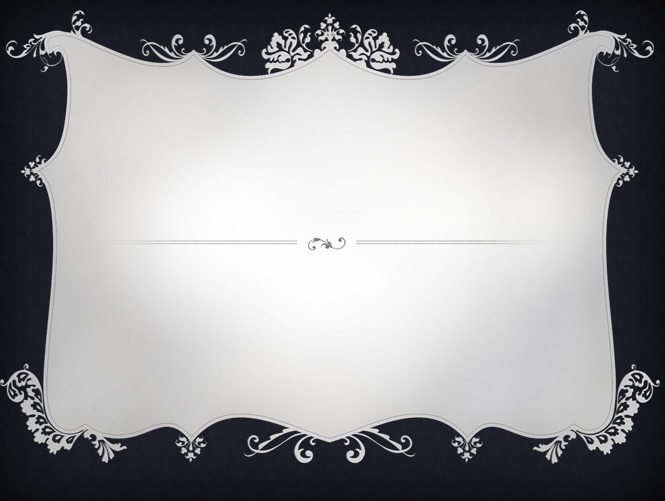 Rxeb I e„ÿ
†gvZv‡ni †nv‡mb †PŠayix
1903Ñ1956
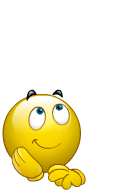 Rxeb I e„ÿ
wkLbdj
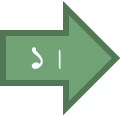 †jL‡Ki cwiPq ej‡Z cvi‡e|
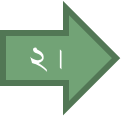 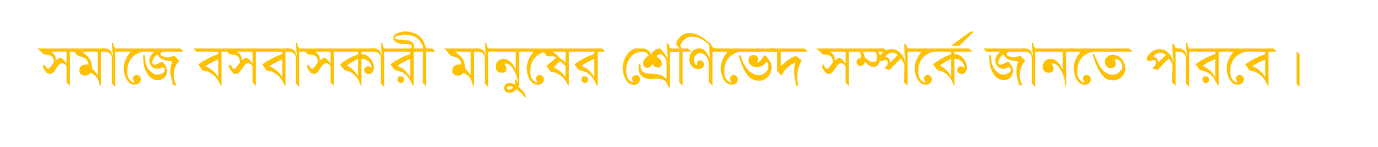 mícÖvY, ¯’~j I m~ÿœeyw×,D`vi ü`q, MfxiwPË e¨w³i cÖK…wZ m¤ú‡K©  Ávb jvf Ki‡e|
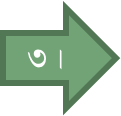 4|
e„ÿ I gvbeRxe‡bi Zvrch© mn‡R Dcjwä Ki‡Z cvi‡e|
e„‡ÿi †Mvcb I bxie mvabv Ges Zv †_‡K gvby‡li AwR©Z wkÿv Rxe‡b MÖnY I cÖ‡qv‡M m‡Pó n‡e|
5|
Rxeb I e„ÿ
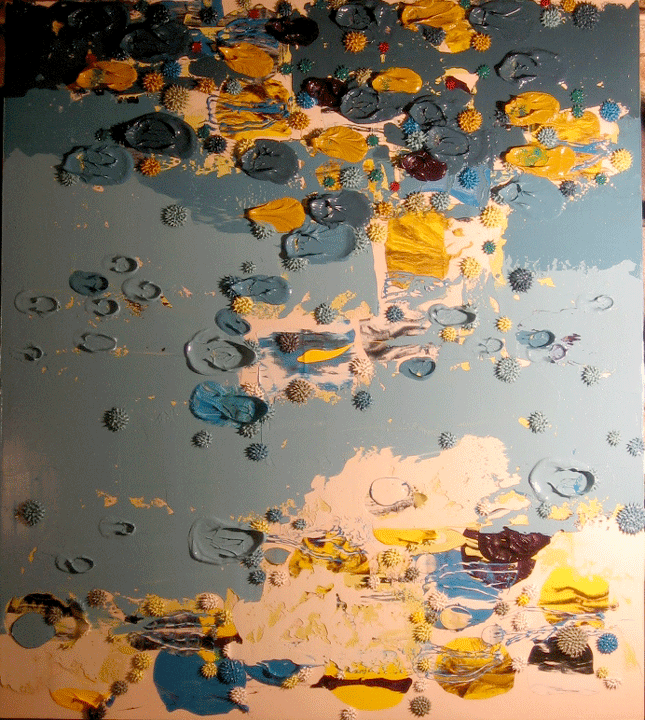 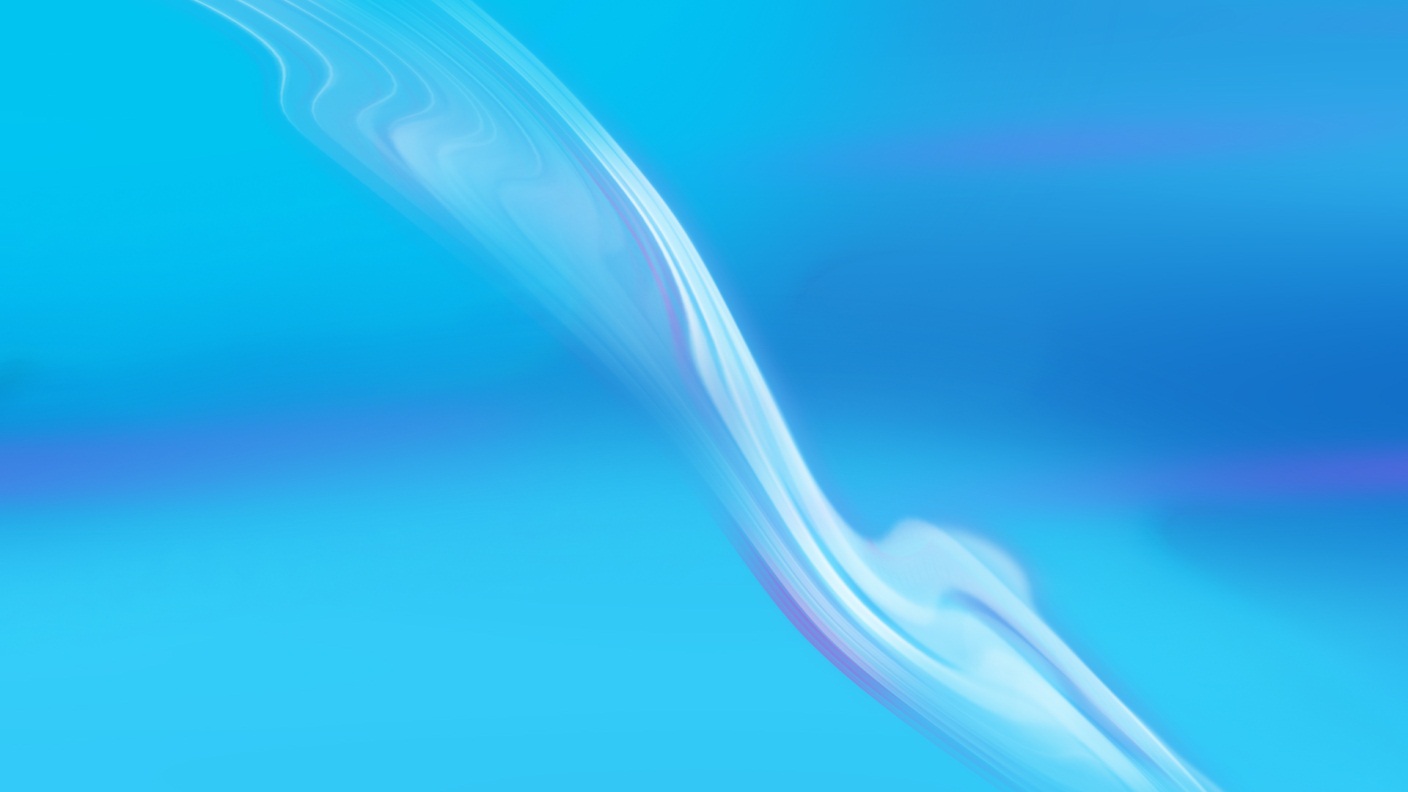 †jLK cwiwPwZ
†jLK cwiwPwZ
Rxeb I e„ÿ
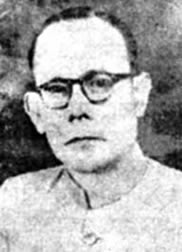 †gvZv‡ni †nv‡mb †PŠayix
†jLK cwiwPwZ
1903 wLª÷v‡ã
   †bvqvLvjx †Rjvi KvÂbcy‡i|
Rb¥
g„Zz¨
PÆMÖvg K‡j‡R Aa¨vcbvKv‡j 
   1956 wLª÷v‡ãi 18B †m‡Þ¤^i|
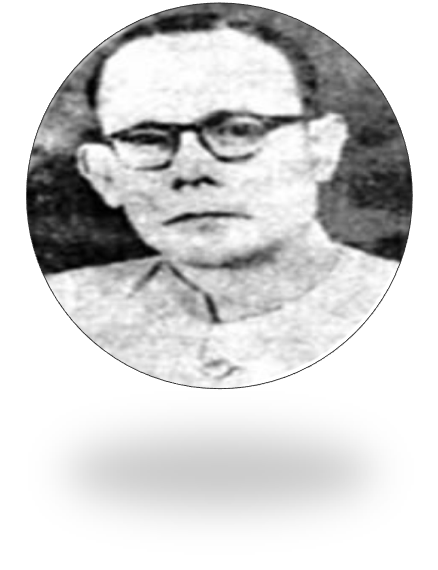 gva¨wgK: Bdmyd nvB ¯‹zj|
wkÿv
D”P gva¨wgK: wf‡±vwiqv K‡jR|
D”PZi wkÿv: weG, wf‡±vwiqvK‡jR, GgG(evsjv)XvKv wek¦we`¨vjq|(1943)
Av‡›`vjb
¯§iYxq n‡q Av‡Qb Ôeyw×i gyw³ Av‡›`vjbÕ bv‡g gymjgvb mgv‡Ri AMÖMwZi Rb¨ Av‡›`vj‡bi 
Ab¨Zg KÐvwi wn‡m‡e |
Rxeb I e„ÿ
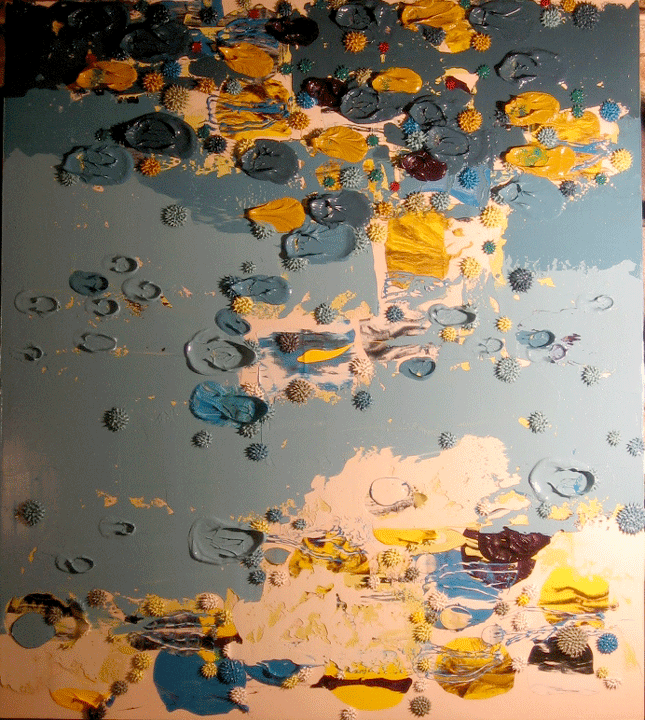 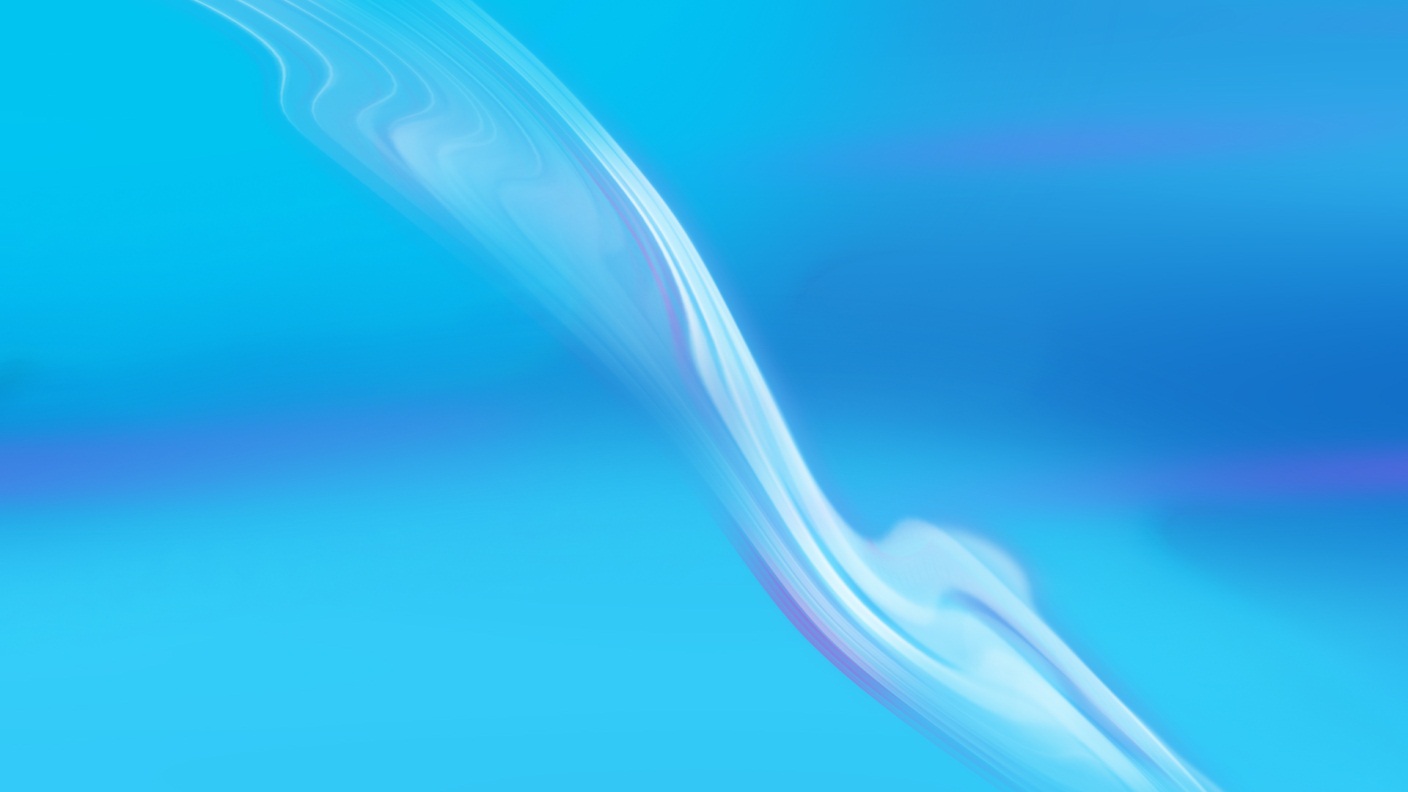 mvwnZ¨ Kg©
mvwnZ¨ Kg©
cÖeÜ
Ôms¯‹…wZ K_vÕ Zuvi iwPZ cÖeÜMÖš’|
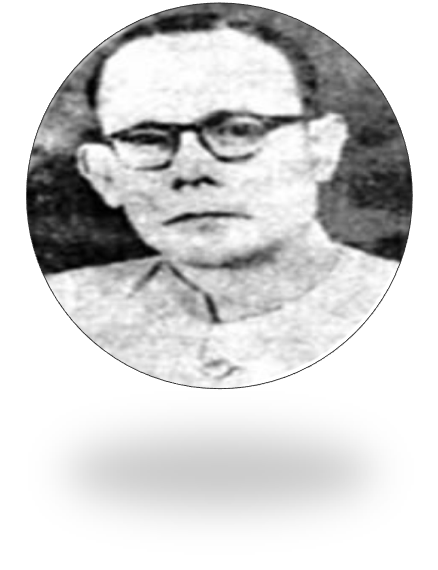 K¬vBf †ej-Gi ÔCivilizationÕ MÖš’ Aej¤^‡b iwPZ Ômf¨ZvÕ
Abyev` Mš’
evU©ªvÛ iv‡m‡ji ÔConquest of HappinessÕ MÖ‡š’i Abyev` ÔmyLÕ
Rxeb I e„ÿ
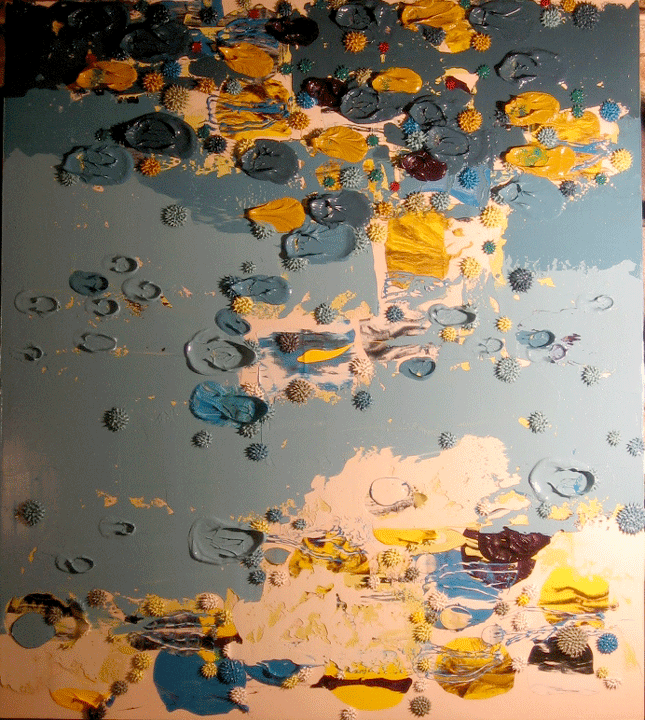 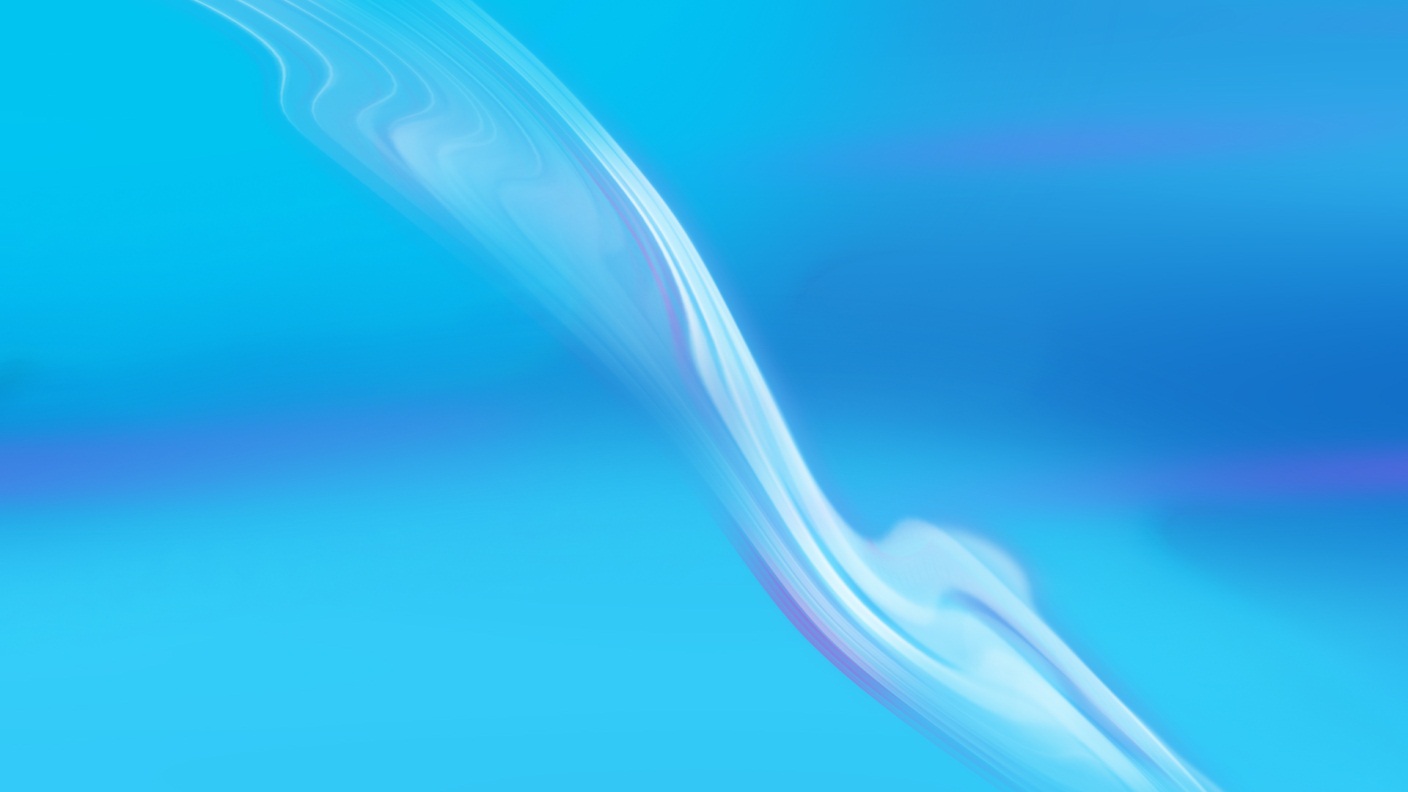 cvV cwiKíbv
Rxeb I e„ÿ
cvV cwiKíbv:
†gvZv‡ni †nv‡mb †PŠayixi ÒRxeb I e„ÿÓ cÖeÜwU Zuvi Ôms¯‹…wZ K_vÕ MÖš’ †_‡K msKwjZ n‡q‡Q| 
civ‡_© AvZ¥wb‡ew`Z myK…wZgq mv_©K we‡eK‡evam¤úbœ gvbeRxe‡bi gnËg cÖZ¨vkv  †_‡K †jLK gvby‡li RbKvVv‡gv‡K Zzjbv K‡i‡Qb e„‡ÿi m‡½|
Rxeb I e„ÿ
cvV cwiKíbv:
wZwb †`wL‡q‡Qb, e„‡ÿi weKvk,cwic~Y©Zv I mv_©KZvi †cQ‡b i‡q‡Q Zvi bxie mvabv| 
e„ÿ †hgb K‡i dz‡j d‡j cwic~Y©Zv cvq, Avi †m me Ab¨‡K `vb K‡i mv_©KZvi D¾¡j `„óvšÍ n‡q I‡V, gvbe-Rxe‡bi mv_©KZvi Rb¨ Zvi wb‡Ri mvabvI †Zgwb nIqv DwPZ|
Rxeb I e„ÿ
cvV cwiKíbv:
Zvn‡jB ¯^v_©ci, AnsKvix, we‡eKnxb, wbôzi Rei`w¯ÍcÖeY gvby‡li RvqMvq †`Lv †`‡e †cÖ‡g, †mŠ›`‡h©, †mevq weKwkZ we‡eKevb cwic~Y© I mv_©K gvbyl|
we‡kølY
Rxeb I e„ÿ
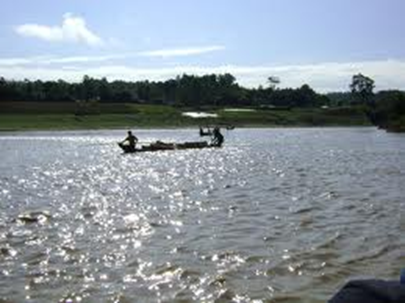 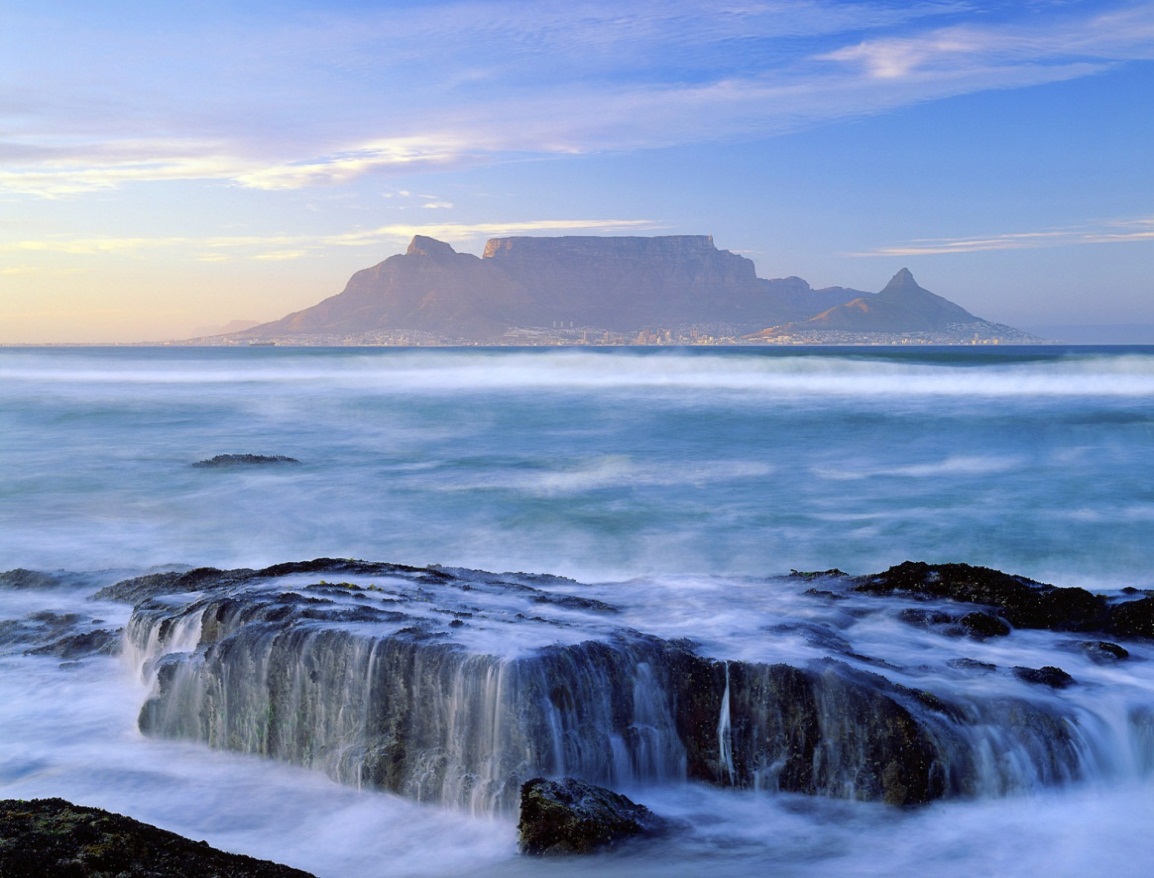 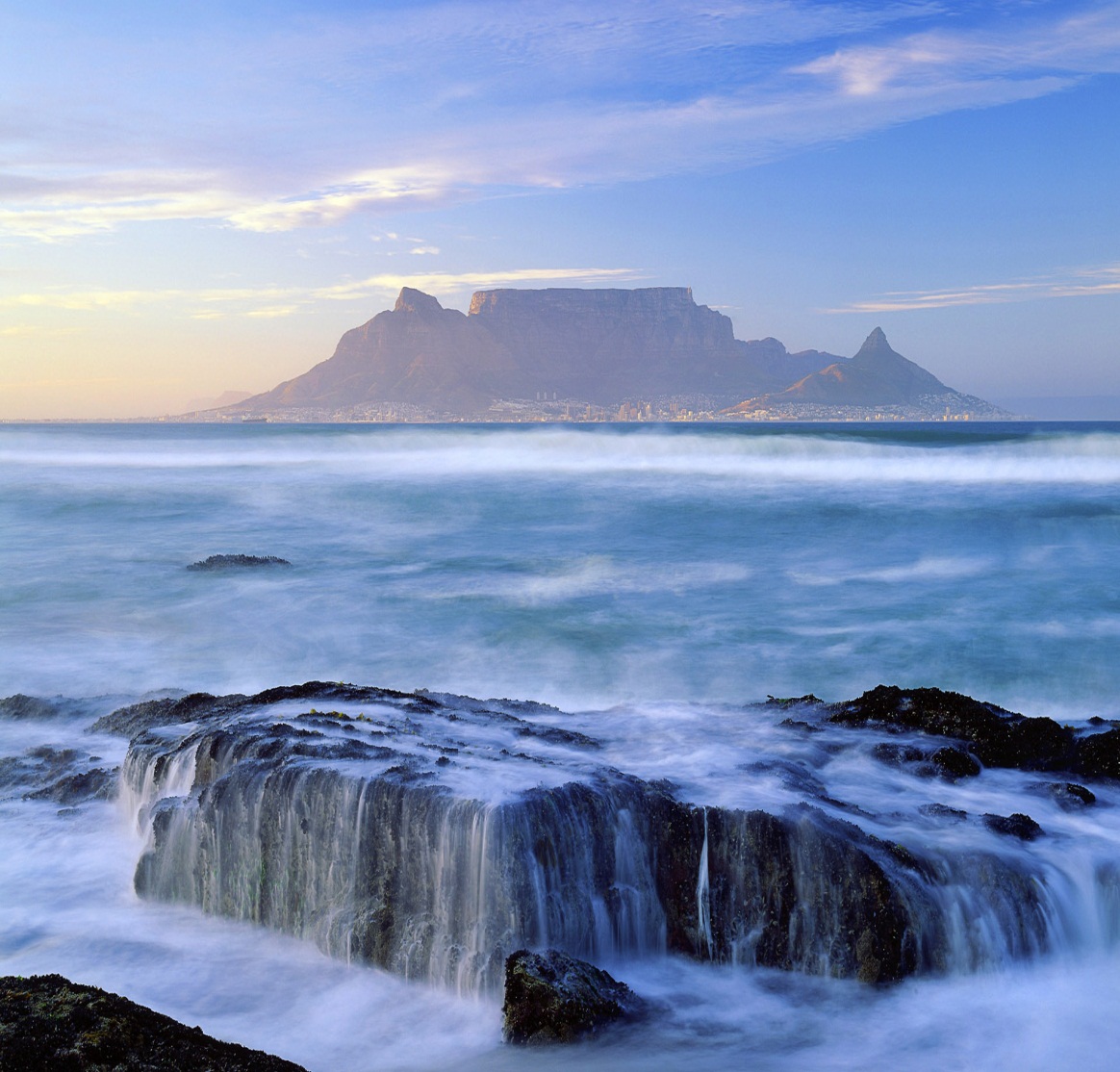 b`x mvM‡i cwZZ nq,  wKšÍy 
   Zvi Qwe Avgiv cÖZ¨n †`L‡Z cvB bv|
we‡kølY
Rxeb I e„ÿ
gv‡S gv‡S gvbe‡cÖ‡gi K_vI Zviv e‡j,  
    wKšÍy Zv‡Z †bkv a‡i bv|
AvZ¥v‡K gayi I cyó K‡i M‡o Zzj‡Z n‡e,  
 bB‡j Zv ¯ªóvi Dc‡fv‡Mi Dchy³ n‡e bv|
g~j¨vqb
1.  Kx ai‡bi gvby‡l msmvi cwic~Y© ?
2.  e„‡ÿi Rxe‡bi MwZ I weKvk‡K †Kb Dcjwä Kiv  .`iKvi ?
Rxeb I e„ÿ
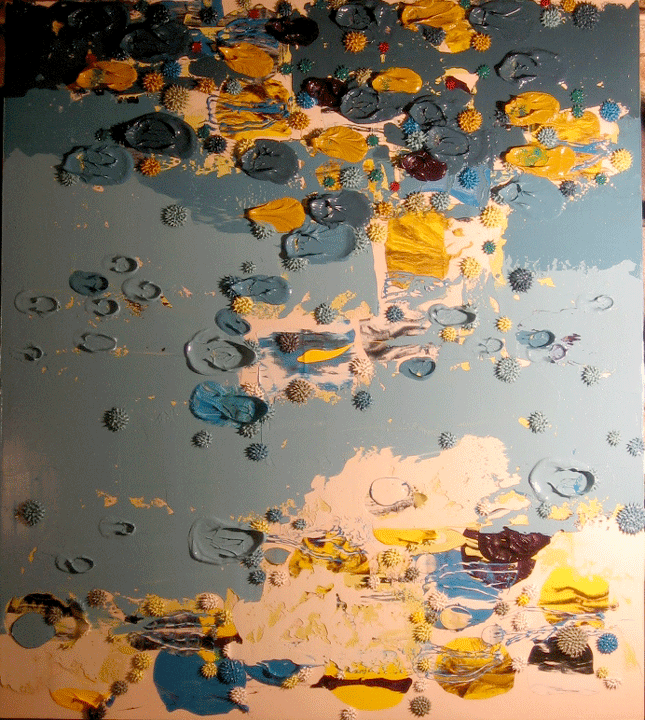 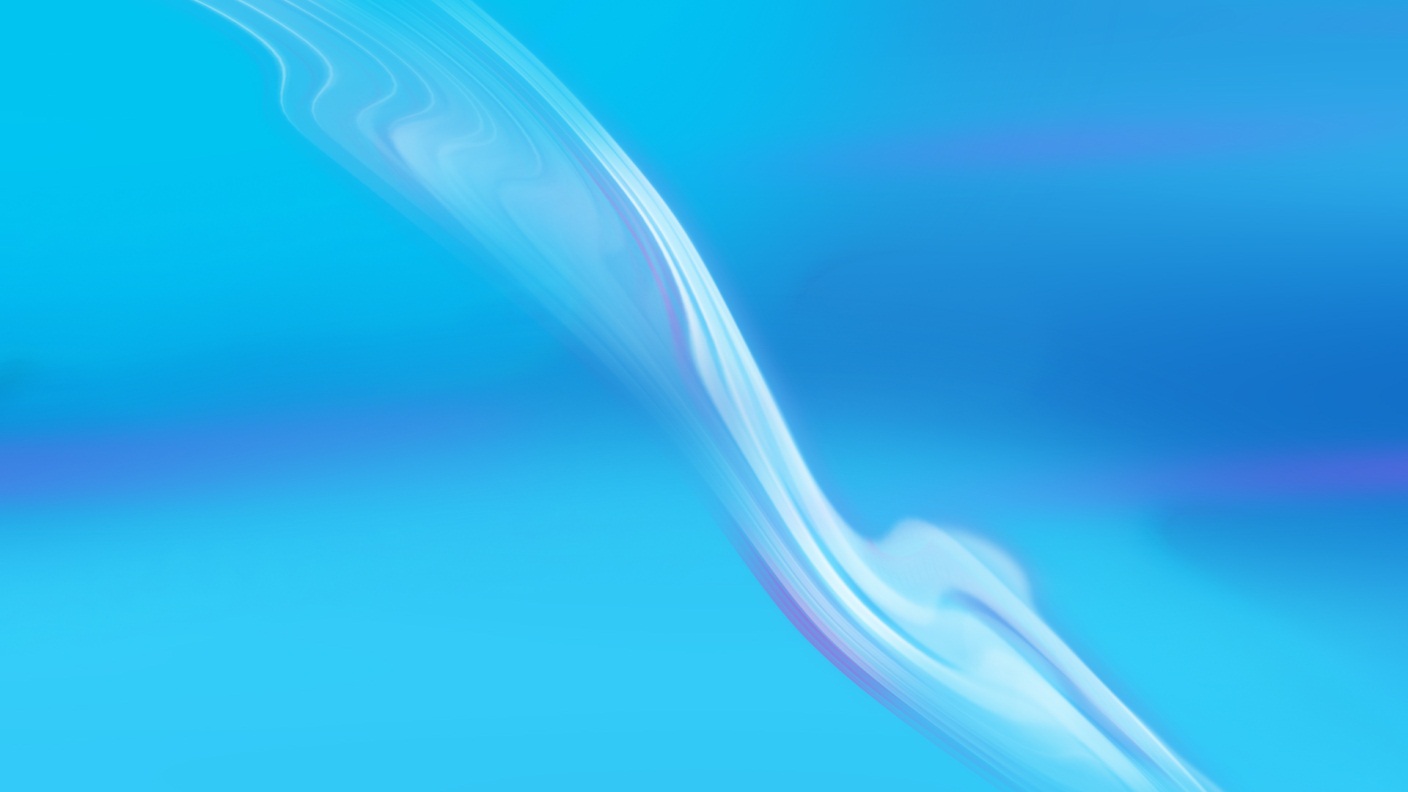 evwoi KvR
Rxeb I e„ÿ
বাড়ির কাজ
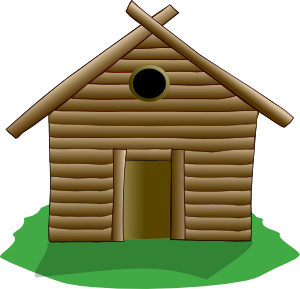 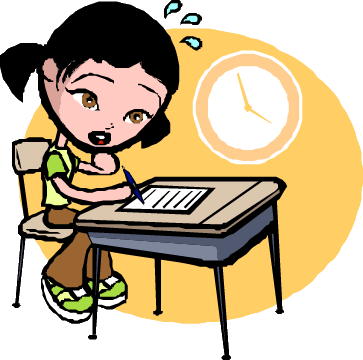 †jLv Ñ‡gvZv‡ni †nv‡mb †PŠayix Rxe‡bi Zvrch©‡K e„‡ÿi gv‡S †`‡L‡Qb Kx fv‡e ?
Rxeb I e„ÿ
e„ÿ wbab eÜ Kwi                      meyR m‡ZR †`k Mwo|
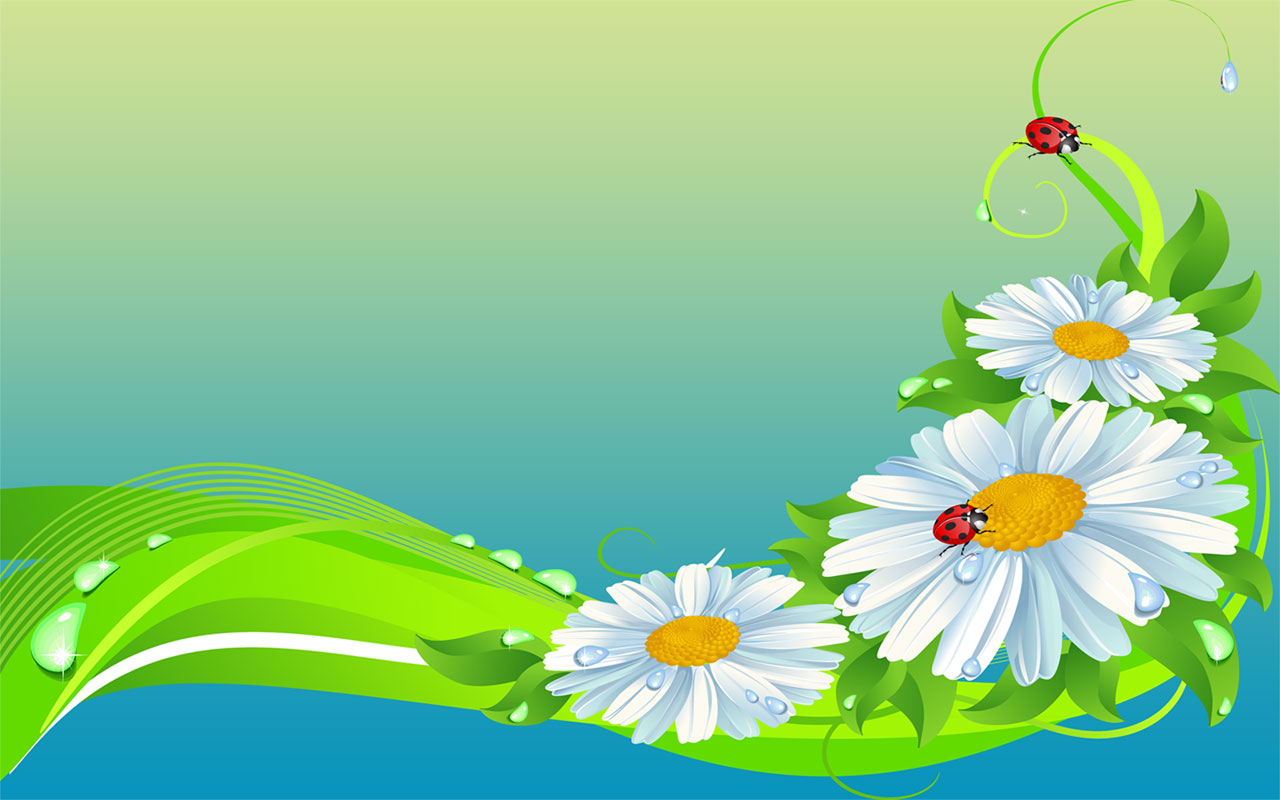 a b¨ ev `